Matthew’s Medical Summary
Opening comments
I wish to thank the FDA for giving the parent group of CBADD the  opportunity to speak.  It is incumbent upon me to relate to you Matthew’s story, if I have any sense of duty to the next generation.  Zellweger’s is a rare disorder; in my life time I have seen the incidence of this disease increase from 1/150,000 live births, to 1/100,000, to 1,/50,000.  Children not diagnosed and treated early may suffer irreparable damage decreasing their survival rate and quality of life exponentially.  Prevention of degeneration is always for wiser than trying to fix that which becomes broken.  As a parent, I cannot allow my son’s story to stay closed in his chart, but as Matthew appeals, open it…to let his life be of value to the children.
Birth Portrait
Low birth weight
Pilonidal crease
Large fontanel
Failed hearing test
Newborn feeding problems
 Jaundice
[Speaker Notes: Red flags at the combination of symptoms]
Hospitalized at 10 weeks
Failure to thrive
Steatorrhea
Episodes of profuse perspiration
Joint crepitus 
Extreme fussiness
Elevated VLCFA
Elevated liver enzymes
[Speaker Notes: All these tie to liver failure.]
Diagnosis: Zellweger’s Syndrome
Liver cholestasis (bile acid deficiency)
DHA deficiency
Impaired plasmalogen biosynthesis
Fat soluble vitamin deficiency (A, D, E, K)
Visual and hearing impairment
Leukodystrophy
Low cholesterol
[Speaker Notes: Snap shot of symptoms]
Symptoms and Treatmentfor Zellweger’s
Symptoms
Treatment
DHA deficiency

Bile acid deficiency

Adrenal insufficiency

Low cholesterol
DHA-EE 

Cholic Acid 

Corticosteroid 

?
[Speaker Notes: Order of treatment of symptoms, DHA-EE at beginning of 5th month BCN]
The Difference of Three Weeks
May 4                     May 26
DHA-EE begins at 5 months
Steatorrhea from ++++ to - 
Change in liver enzyme tests
     Alk Phos  from 757 to 339
     AST from 459 to 238
     ALT from 300 to 141
     GGT from 123 to 40
Change in VLCFA’s
     26:0/22:0    0.188 to 0.134
     26:1/22:0    0.426 to 0.299
Weight gain of 2.9 pounds
[Speaker Notes: 1st of 18 trips to BCN]
The Difference of One Year
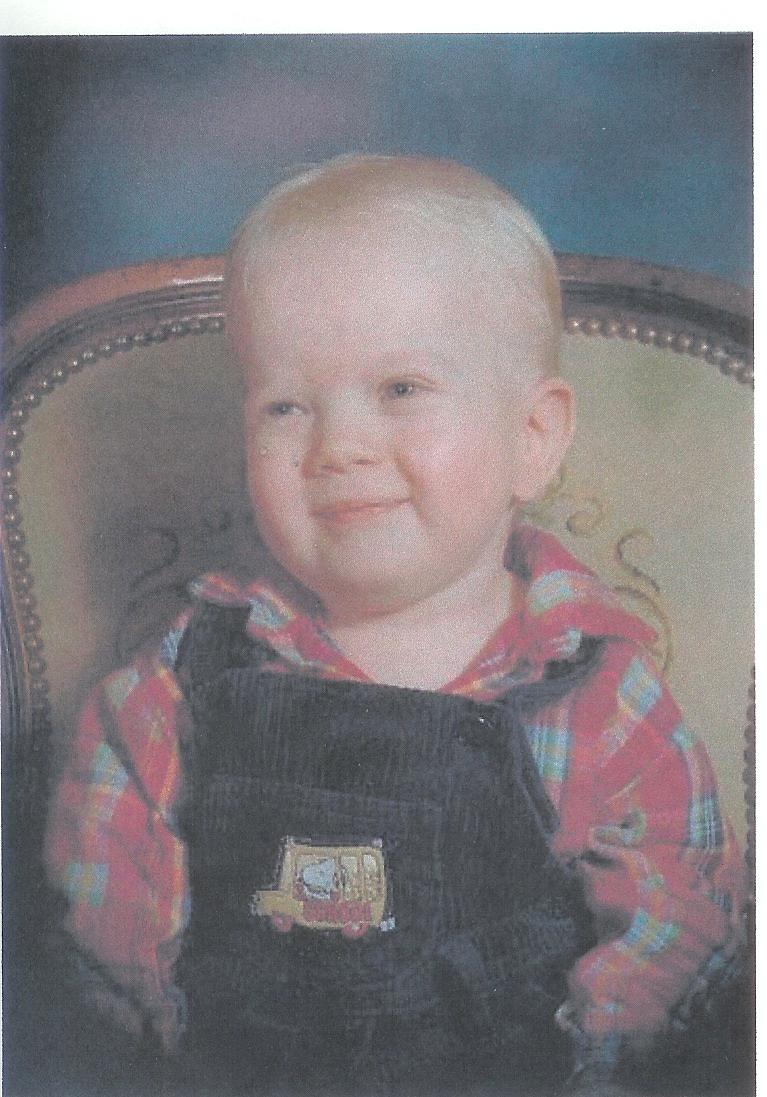 [Speaker Notes: Increase in body weight, liver function, muscle tone.]
Liver Enzyme Functions at One Year
[Speaker Notes: AST from 464 to 173; ALT from 232 to 137; ALKaline PHOSphatase from 751 to 333]
Neurological Results
Myelination normal at 2
MRI scans 
 5 months and 4 years
[Speaker Notes: At two Matthew’s brain showed normal myelination for his age.]
Bile Acid Deficiency
Two Years
Cholic acid treatment began
Matthew’s condition of newborn cholestasis was a consequence of inadequate bile acid synthesis stemming from a defect in side chain oxidation in the sterol 25-hydrolation pathway common to children with Peroxisomal Biogenesis Disorders, Zellweger’s Syndrome.
[Speaker Notes: Stemming from a defect in side chain oxidation in the sterol 25-hydrolation pathway]
Results of Cholic Acid
Further improvement in liver enzyme function
     Alkaline Phosphatase   166
     AST  from 130 to 68
     ALT from  80 to 40
     GGT from 15 to 13
Continued improvements in vision, socialization, muscle tone, and growth 
Normal A, D, E, K vitamin levels
One Year of Cholic Acid TreatmentLiver Biopsy Report
[Speaker Notes: Liver architecture looks quite good; very little active inflammation and only mild scarring.]
Liver Biopsy Report after Two Years on Cholic Acid
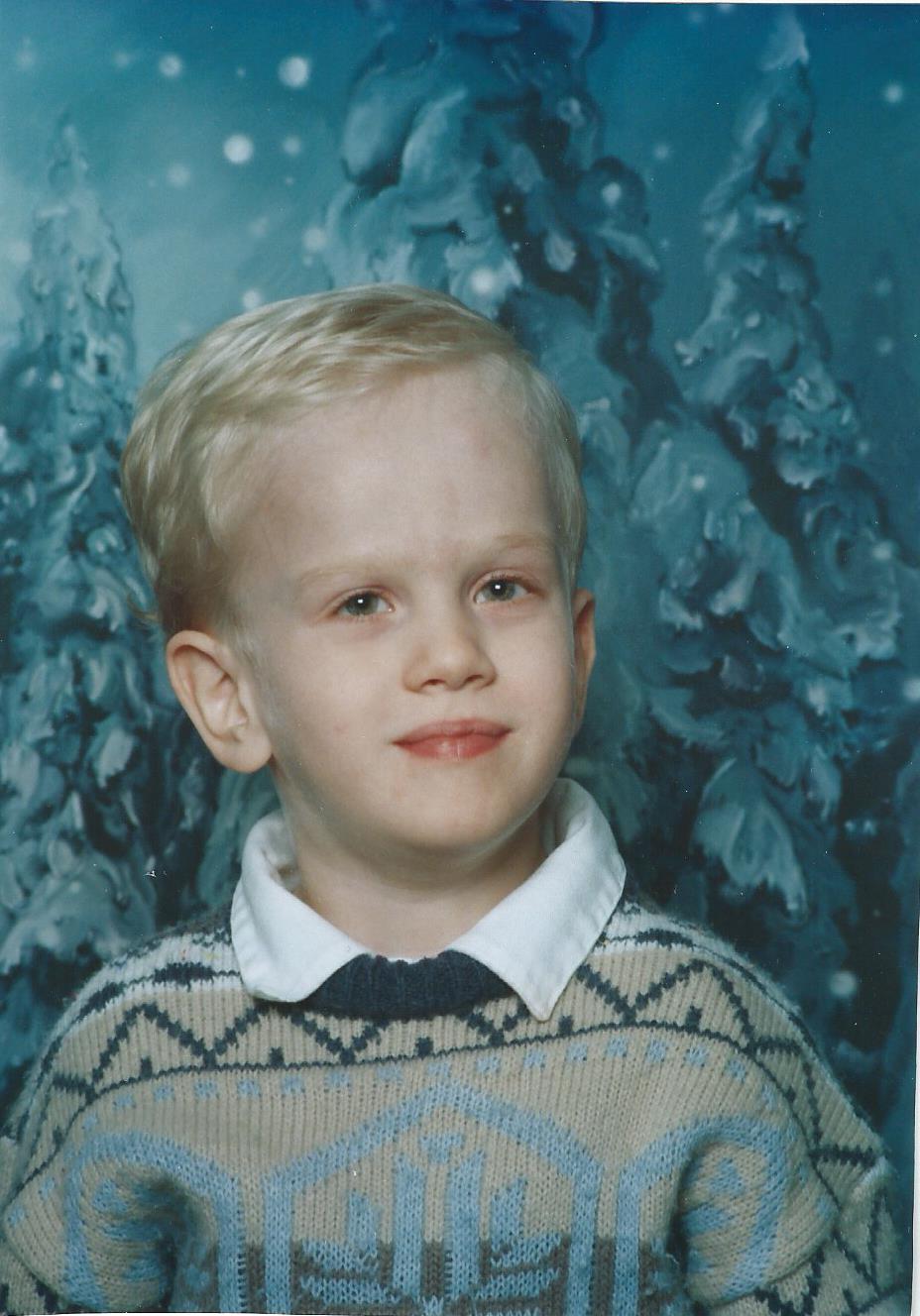 [Speaker Notes: No Hepatocyte steatosis or cholestasis identified at 4 years…only a slight increase of periportal and pericellular fibrosis]
DHA-EE and Cholic Acid Treatmentin Zellweger’s Syndrome
Reduced liver enzyme function tests
Improved nutrition
Absorption of fat-soluble vitamins
Weight gain and growth
Irritability amended
Gains in socialization, muscle tone, and vision
Lower VLCFA’s
Recovered plasmalogen ratios 
Myelination normal 
Higher DHA levels
[Speaker Notes: Changes gained by treatment]
Correction of symptoms
DHA deficiency: decreased growth and survival of neurons along with inhibition of cell membrane properties and activity of membrane bound enzymes, availability of neurotransmitters, diminished myelination, vision and hearing impairment, cognitive decline, elevated behavior indices, low plasmalogen ratio (cataracts), and seizure disorder.

Bile acid deficiency:  fat-soluble vitamin deficiency (Vit. ADEK deficiencies: poor vision, development of retinitis pigmentosa, effect bone and tooth development, gene expression, cell growth, impaired balance and coordination (ataxia), myopathy, peripheral neuropathy, and newborn brain bleeds.), jaundice, stunted growth, diarrhea, loss of liver function, neural and adrenal toxicity, endocrine dysfunction, liver damage.

Cholesterol deficiency: developmental delay, failure to thrive, hypotonia, large fontanel, deficiency in Co Q-10, adrenal gland hormone, bile acids, and vitamin D.
[Speaker Notes: All of these deficiency views described my son; all tie into the liver working correctly through cholic acid and DHA-EE. *NOT READ*]
Difference of No Treatment
Bile acid deficiency in Zellweger’s kills, slowly as starvation and malnutrition kills.
Bile acid deficiency in Zellweger’s is toxic
     To the liver
     To the nervous system
     To life.
Bile acid deficiency in Zellweger’s is unnecessary and curable.
[Speaker Notes: If no treatment = slow painful death, a death that could have been prevented]
Increased Life Expectancy and Quality of Life
Matthew given 6 months to live due to Zellweger’s, Neonatal Adrenal Leukodystrophy (NALD)
Today Matthew is an honor student, poet, author, and composer.
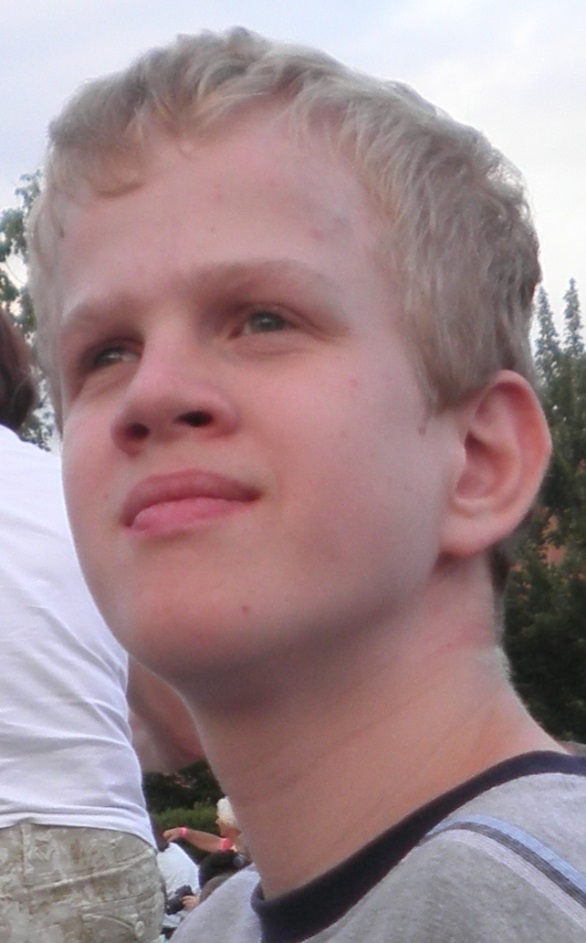 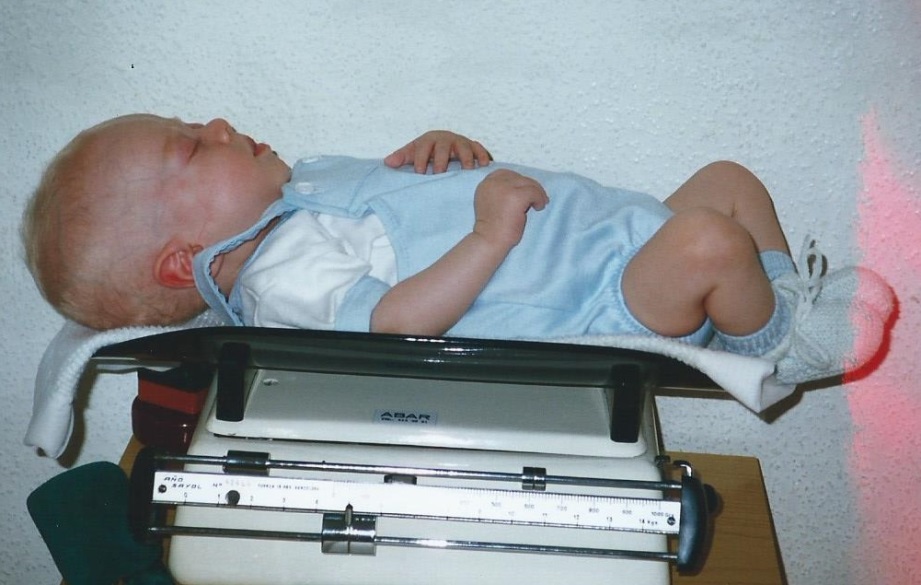 [Speaker Notes: Matthew was given 6 months, today …]
Closing comments
Matthew grew up under a death sentence, with no treatment, only palliative care.  We ask the FDA to look into Matthew’s open chart and consider the results of treatment, to consider what could have been, …and what is, then to make a difference for tomorrow’s children.  Matthew’s dream is to have his life be of benefit to the children.